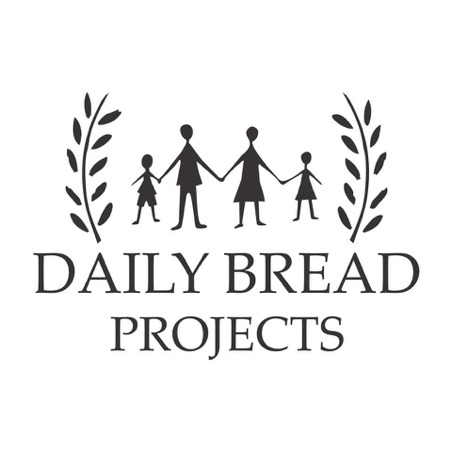 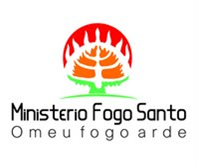 A Mozambican/UK-based charity aiming for love and dignity
. . . what Father accepts as pure and faultless is this: to look after orphans and widows in their distress . . .
Widening faith and connecting
Advocating and funding vision
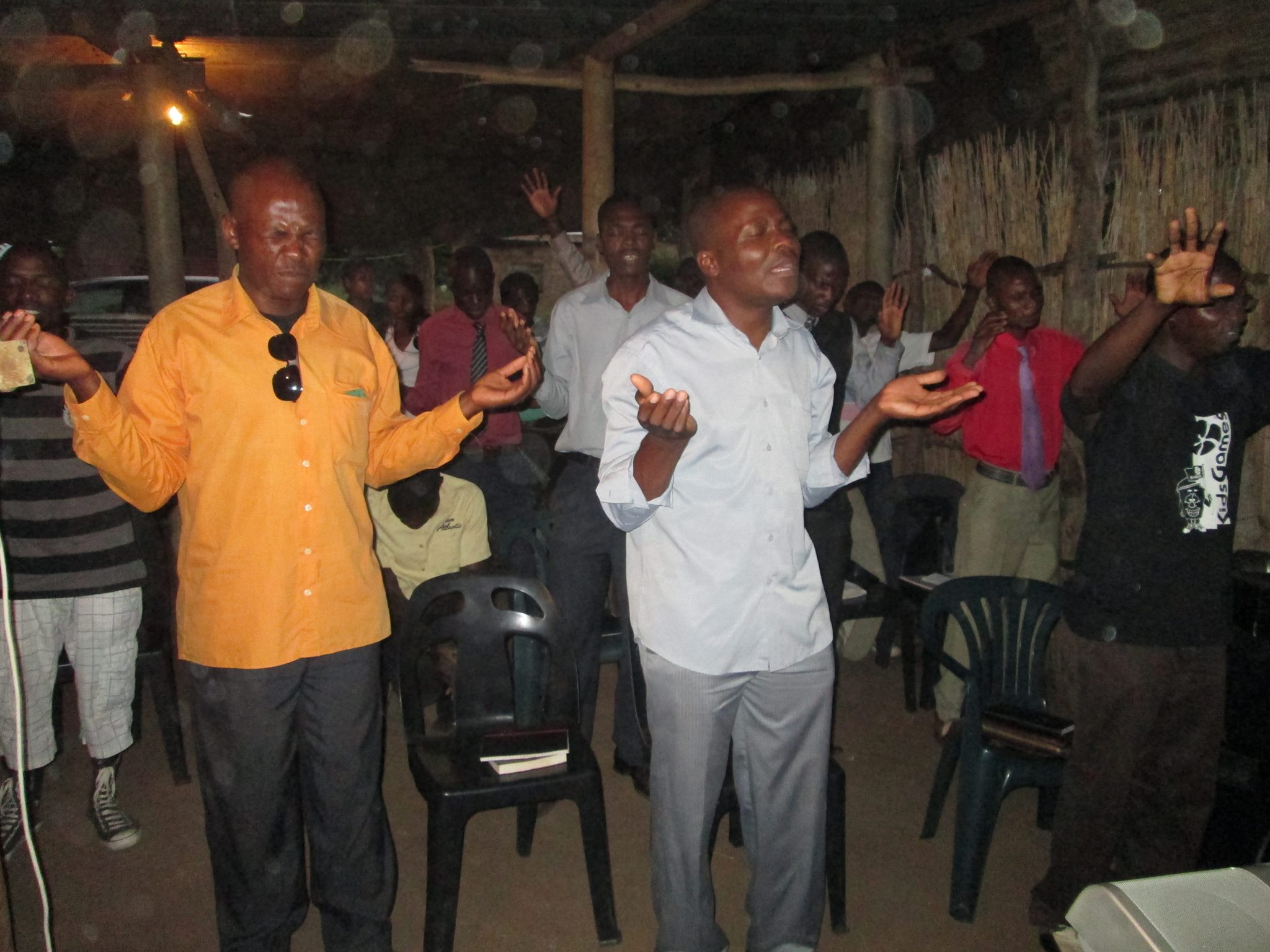 Passion
Standing with the most vulnerable
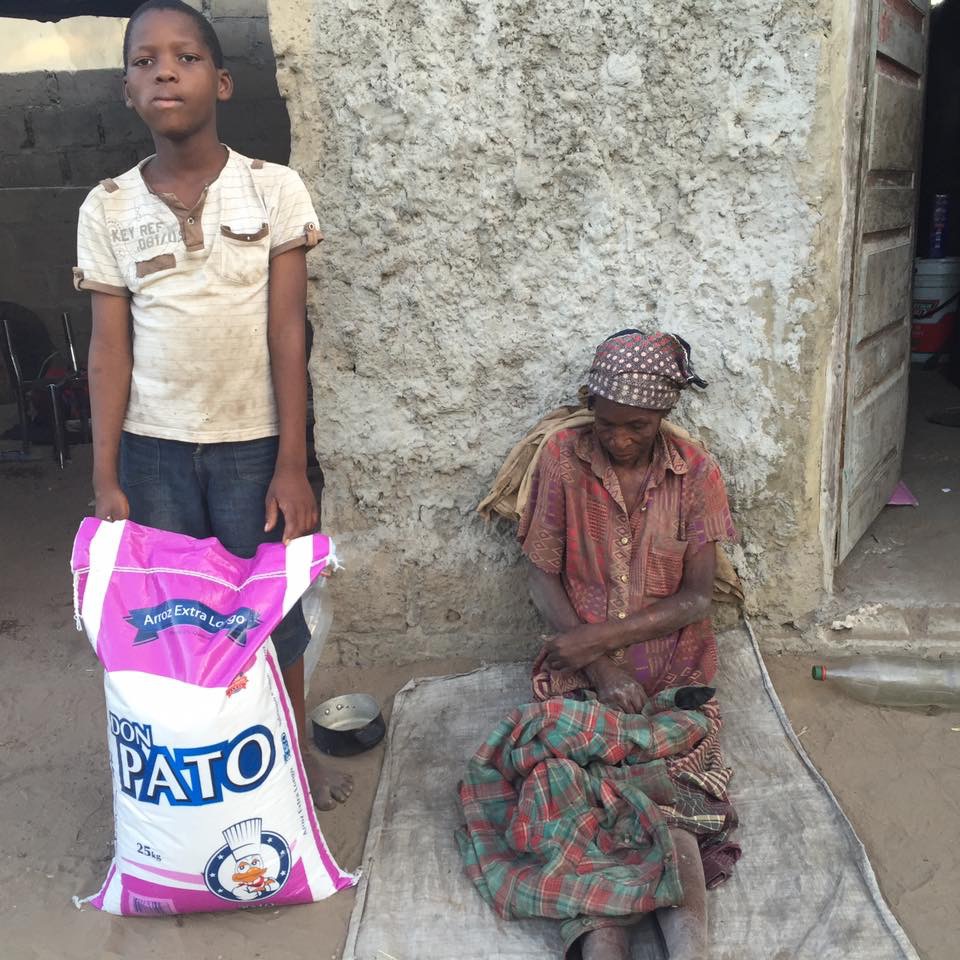 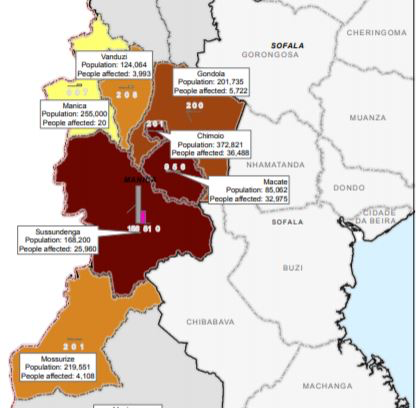 Loving and providing practical support to local leaders, communities, children and orphans in: 
Chimoio, Catandica and Nhapassa.
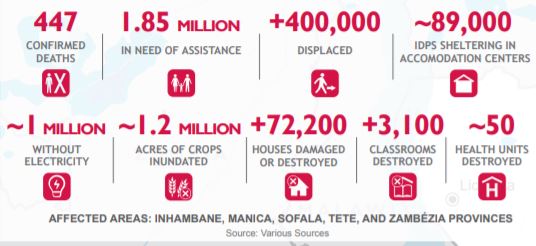 Conditions
Vast destruction of land and housing
Families sharing same shelter
Loss of basic goods and clothing
Outbreak of tropical diseases 
Grief and desperation 
Challenge of rebuilding with scarce resources
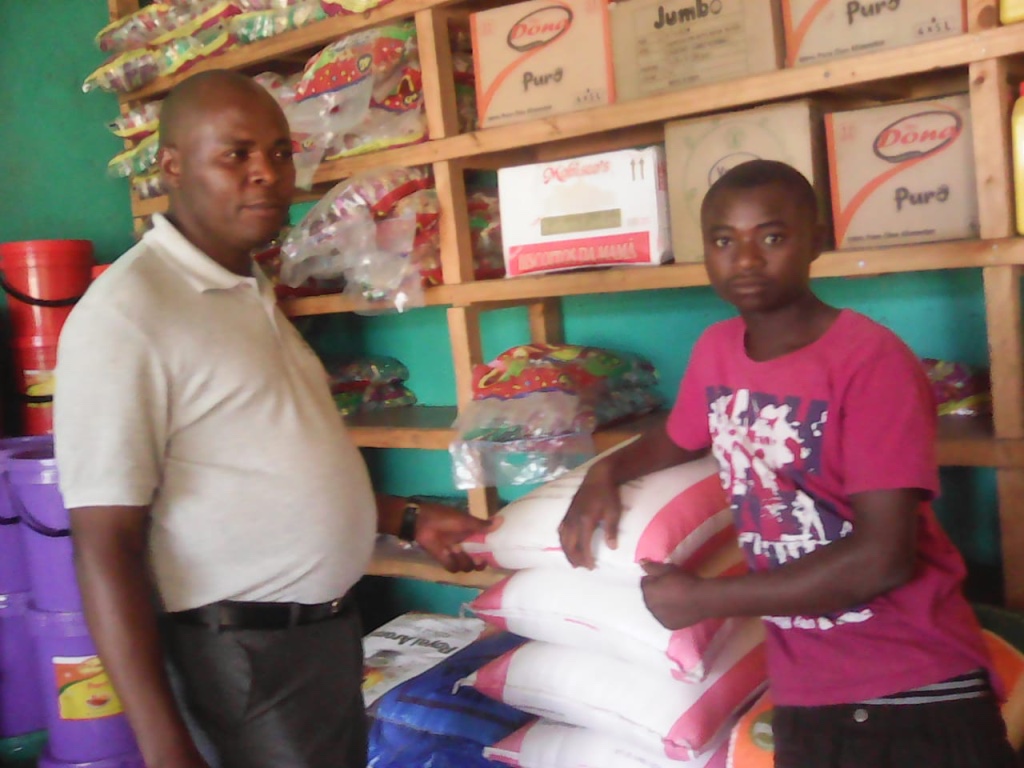 Relief & Rebuilding
Feeding the hungry
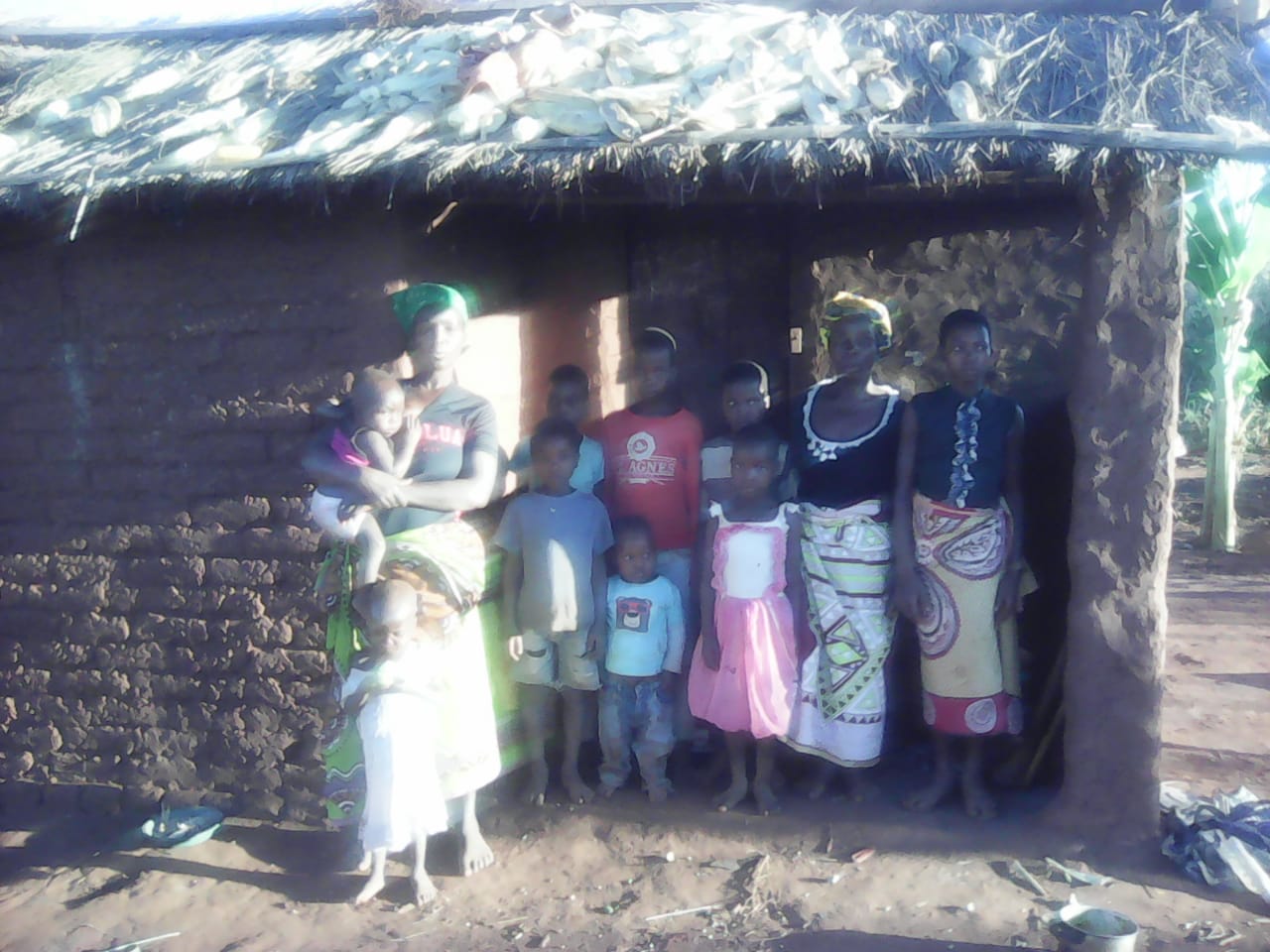 Loving through pastoral care
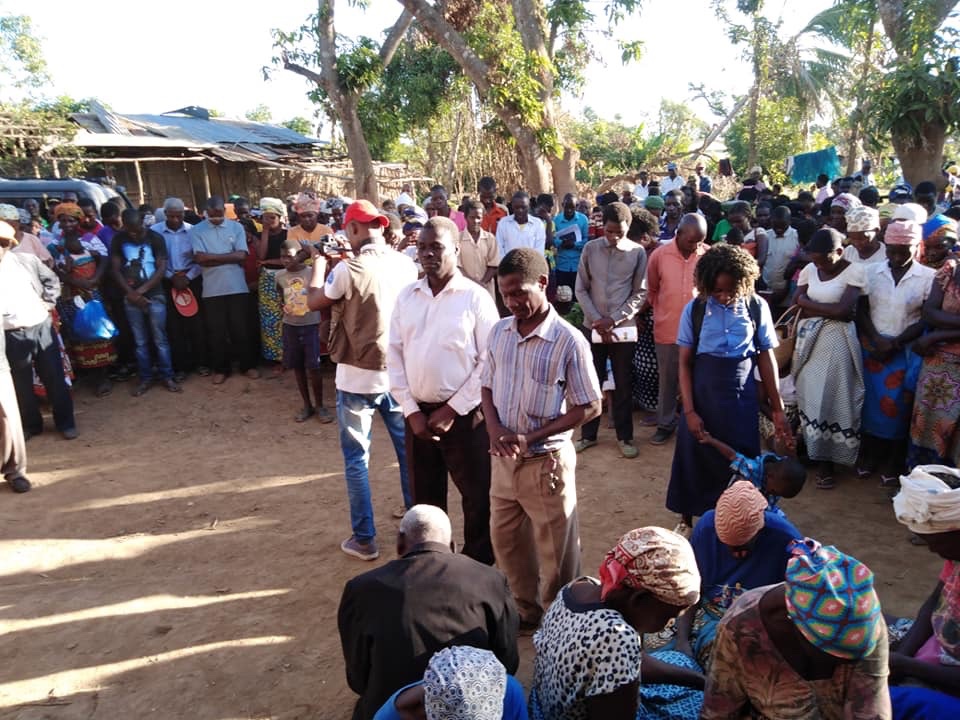 Encouraging the church
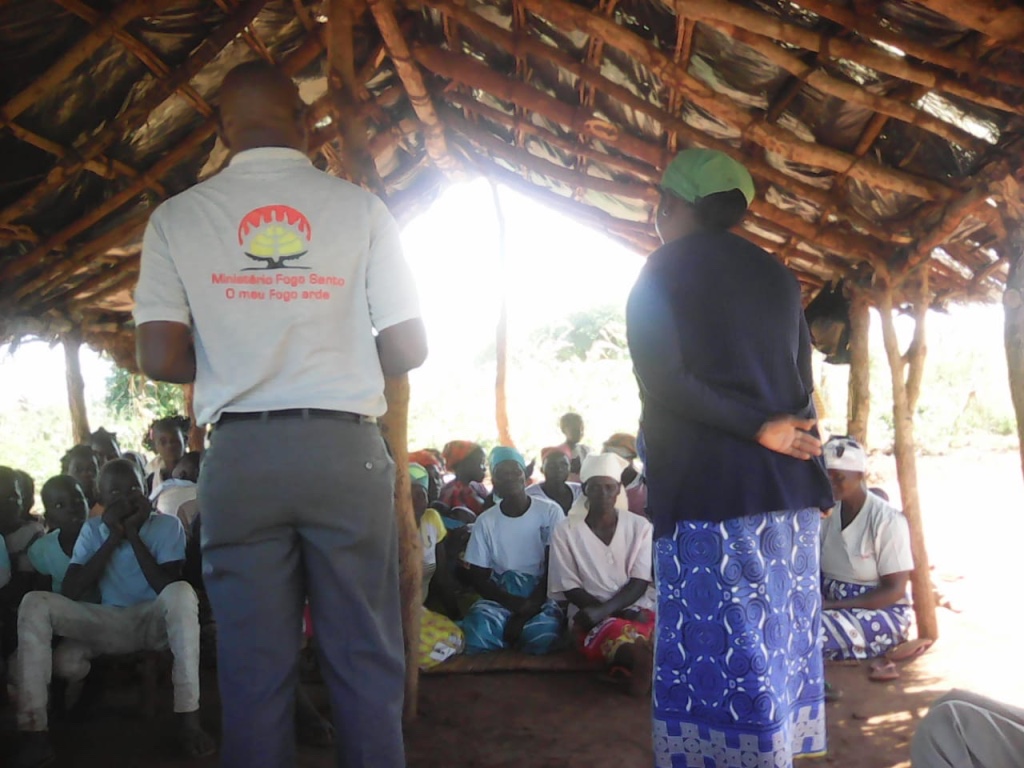 Breaking cycles of poverty
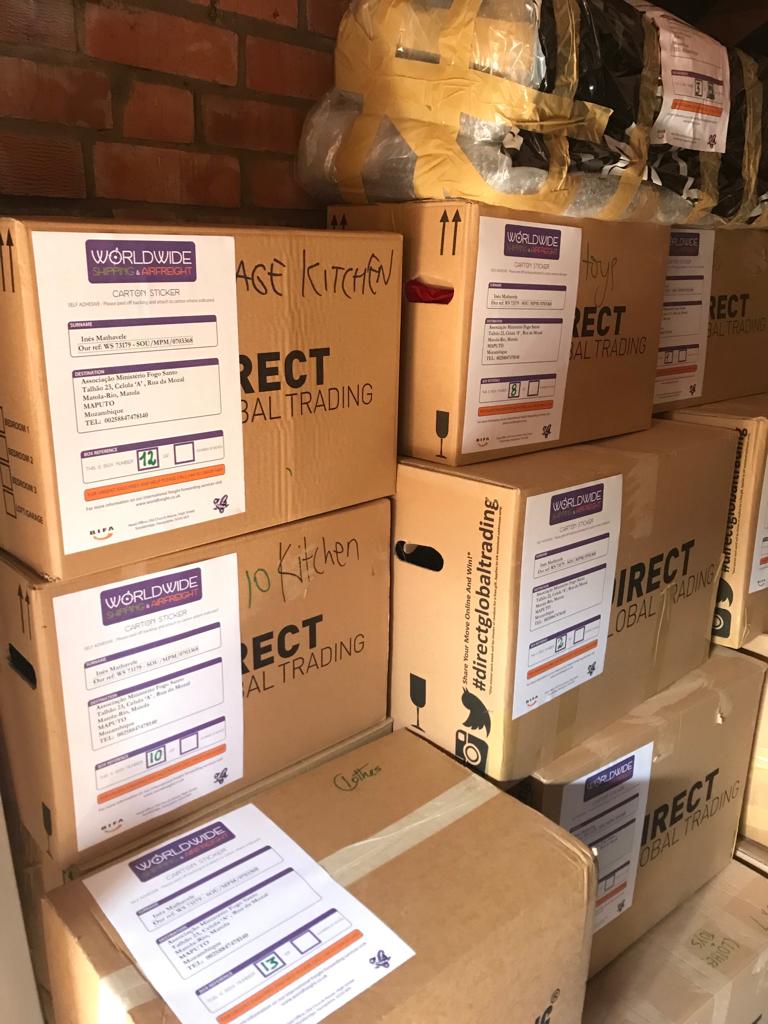 Providing resources & building hope
Sewing machines
Musical instruments
Clothing
Toys
Educational tools